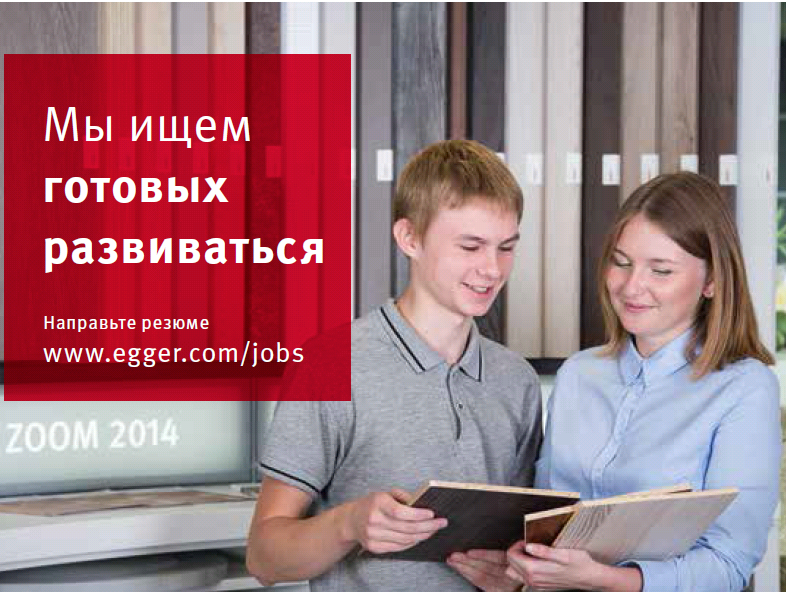 Программа стажировок EGGER
Шуя, 2018 г.
Об EGGER
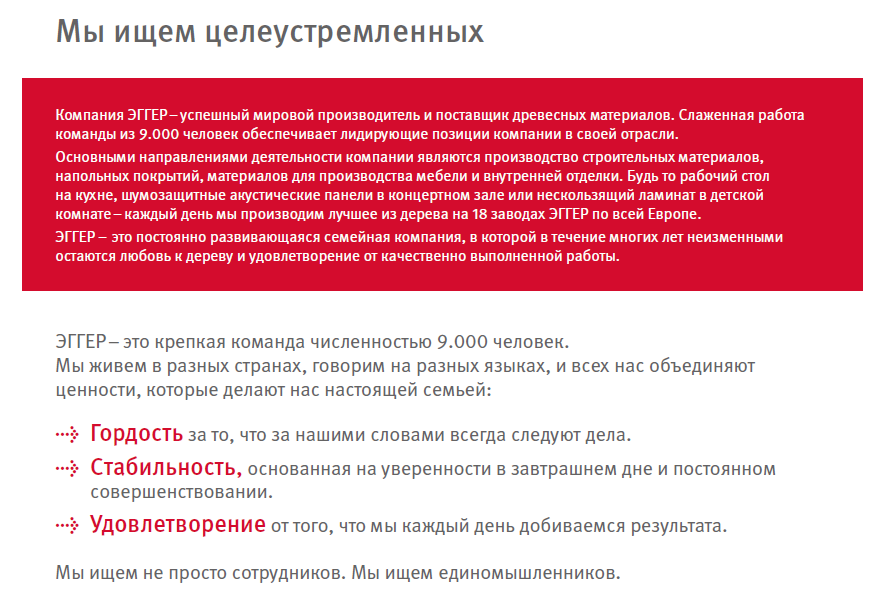 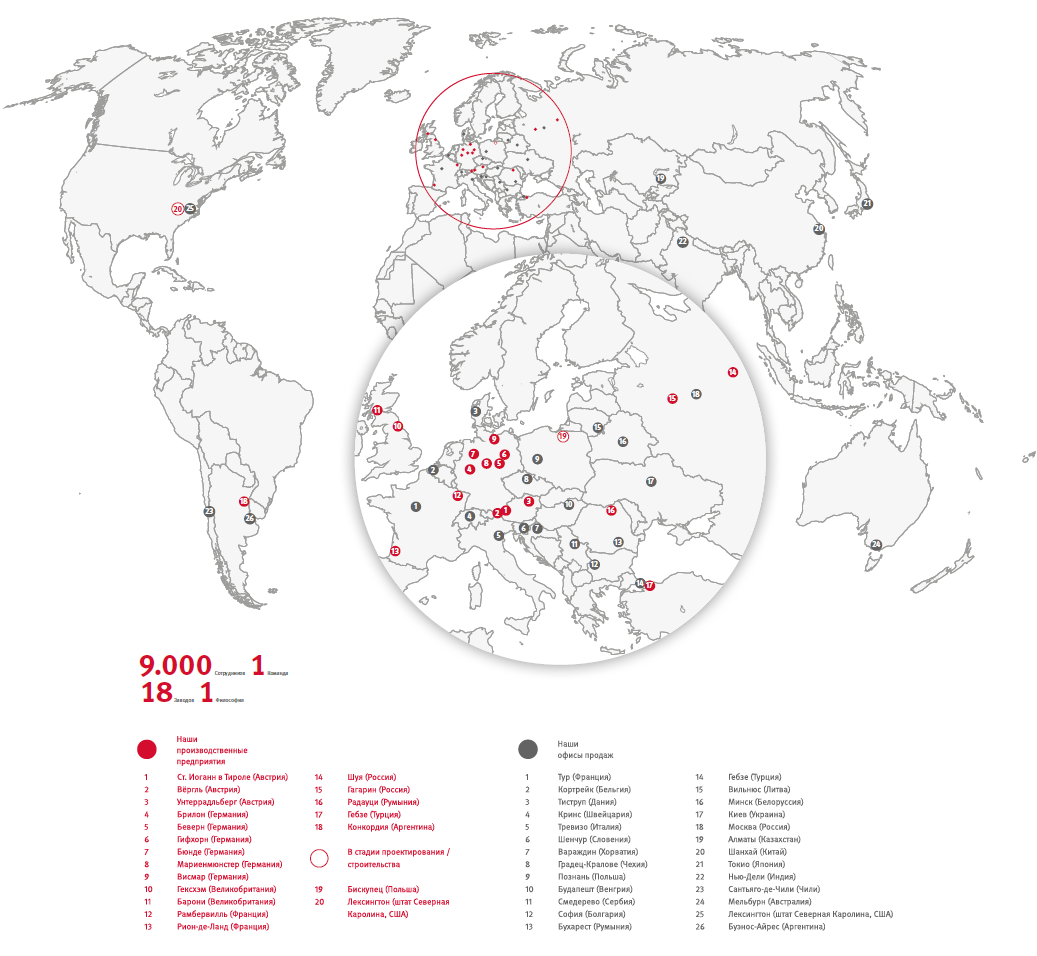 2
Условия стажировки
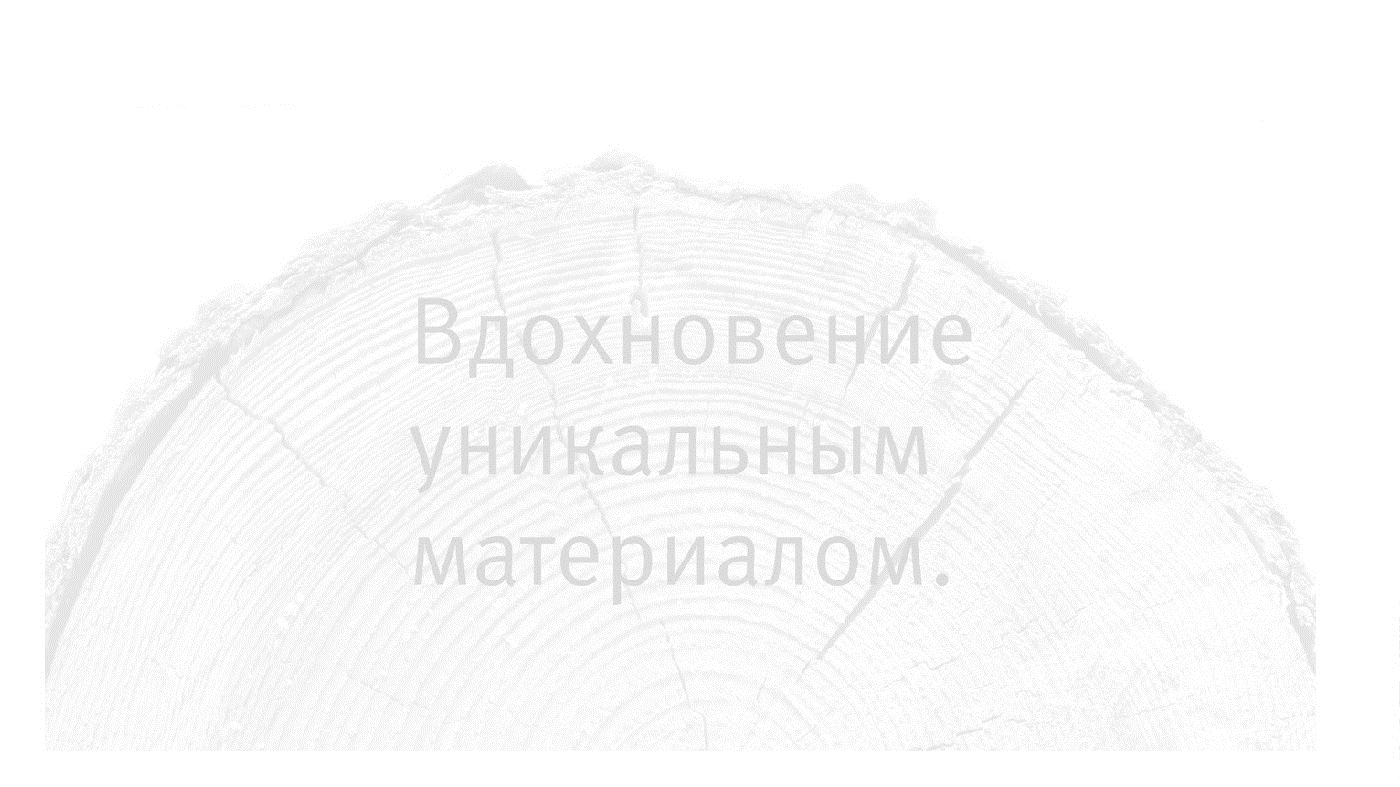 На время прохождения стажировки, отобранные кандидаты будут приняты на работу по срочному трудовому договору на 2 месяца (июль – август 2018 г.) с ежемесячной выплатой заработной платы. На это время за студентами также сохраняется их место учебы.

EGGER предлагает комплексную программу вводного обучения.

EGGER предлагает хорошие комфортные условия труда, современное оборудование и работу в дружном коллективе высококвалифицированных специалистов.

Завод EGGER Шуя обеспечивает доставку студентов на завод/с завода.
1
2
3
4
Обязательства со стороны участников стажировки
С уважением относиться к рабочей программе и выполнению заданий и мероприятий, разработанных наставниками / кураторами со стороны завода EGGER Шуя согласно плану стажировки.
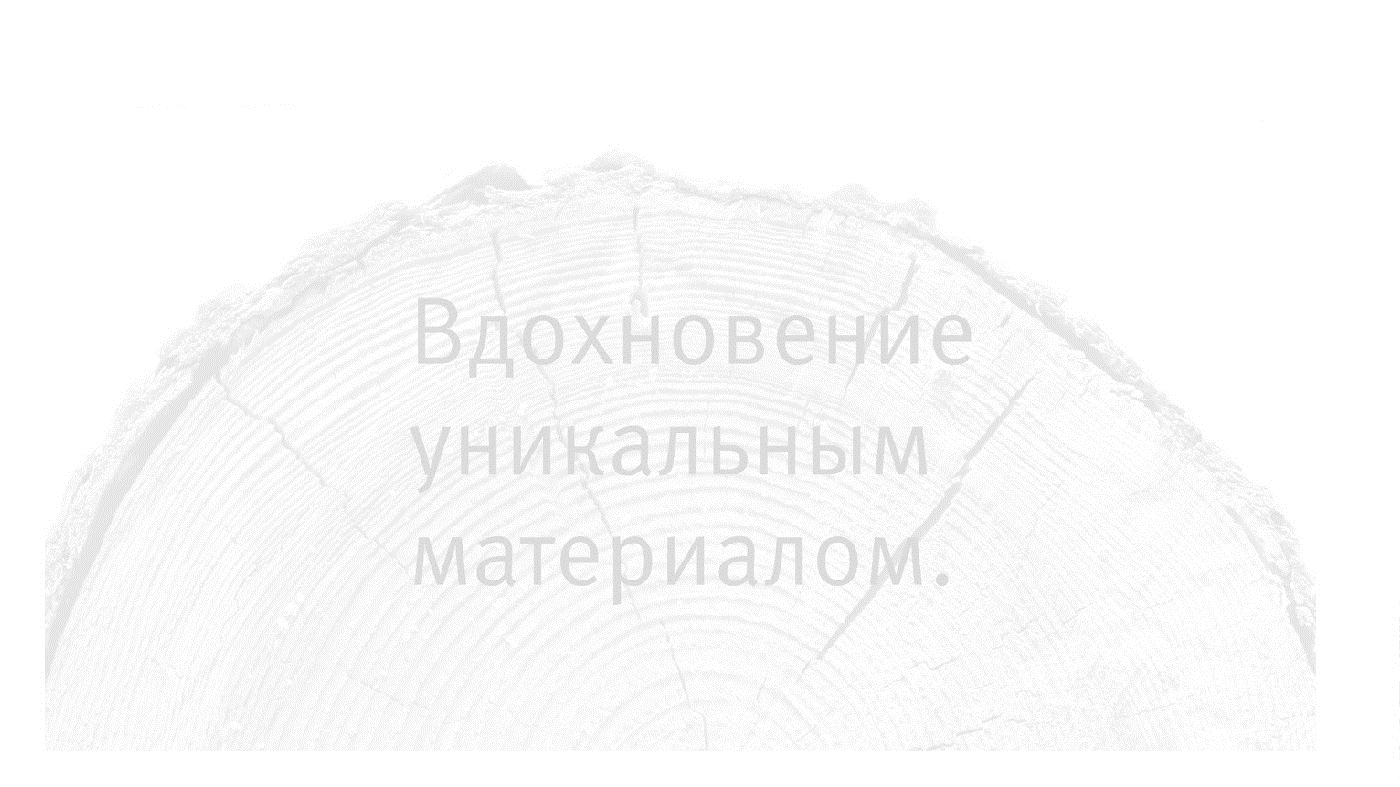 1
Соблюдать следующие правила:
2
Правила внутреннего трудового распорядка завода EGGER Шуя
Правила по охране труда и безопасности жизнедеятельности на заводе EGGER Шуя
Не разглашать любую информацию, полученную на заводе EGGER Шуя во время прохождения стажировки, носящую конфиденциальный характер
Обязательства со стороны завода EGGER Шуя
Закрепление за студентами наставников/ кураторов на время прохождения стажировки
 
Водный инструктаж  по охране труда и безопасности жизнедеятельности согласно Трудового Кодекса Российской Федерации

Разработка оптимальных программ для получения студентами профессиональных знаний и умений, необходимых для работы на заводе EGGER Шуя
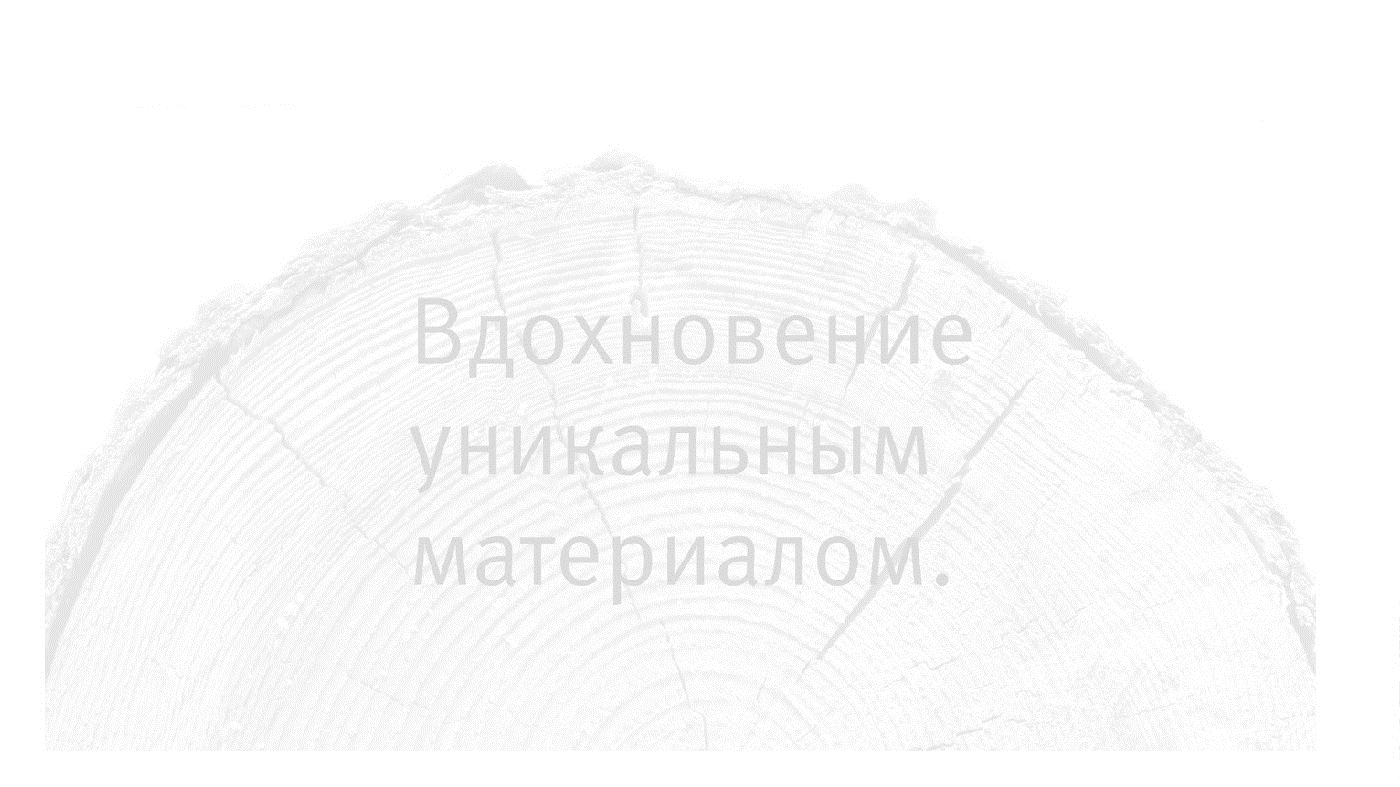 1
2
3
Вакантные места для прохождения стажировок на заводе  EGGER Шуя в 2018 г.
7
Правила подачи заявки для прохождения стажировки в 2018 году на заводе EGGER Шуя
Заинтересованные лица могут направить свое резюме (заявку) не позднее 25.05.2018 на адрес электронной почты: 
Galina.Kaminskaya@egger.com
1
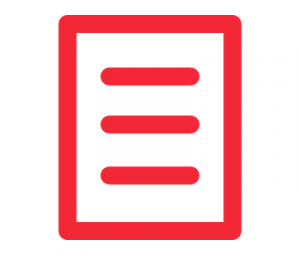 Для получения дополнительной информации и уточнения интересующих вопросов Вы можете связаться со специалистом отдела персонала завода EGGER Шуя:
Галина Каминская: T +7 (49351) 39186
2
Интервью будут проходить 13 и 14 июня 2018 года на заводе EGGER  Шуя. Дополнительная информация по организации (месте и времени) проведения собеседований будет предоставлена заранее.
3
8
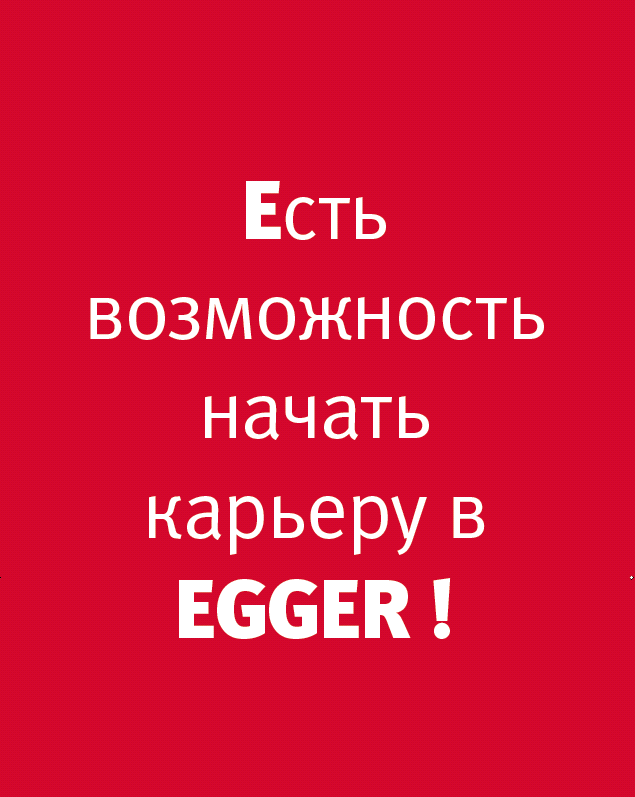 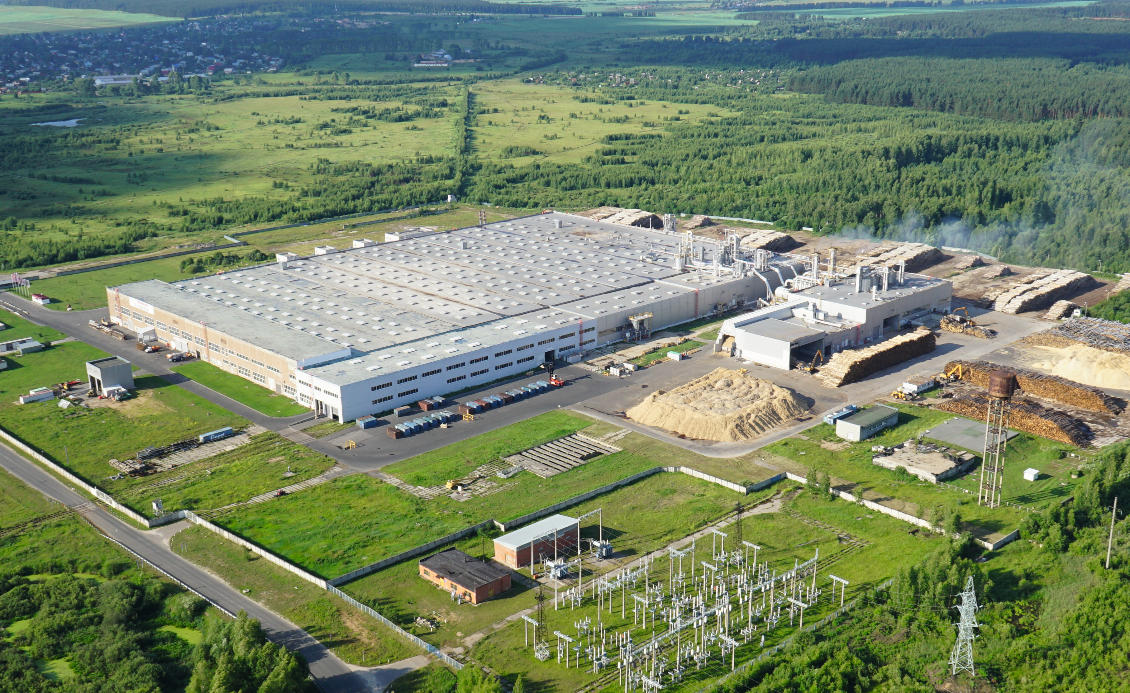 Ждем Вас!
Завод EGGER в г. Шуя